MICHAEL
MONTGOMERY
3D  ARTIST
SUMMARY
789 Pine St, Denver
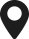 +1 (123) 456-7890
Dedicated 3D Environment Artist with a passion for creating immersive, AAA-quality game worlds. Skilled in industry-standard tools like Maya, RizomUV, Substance Painter, and Marmoset Toolbag, with a strong background in UV mapping, texturing, and optimization. Formerly a graphic designer with 8 years of experience, now fully focused on bringing creative visions to life through 3D art. Proficient in game engine integration and continuously refining technical and artistic skills.
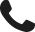 montgomery@mail.ltd
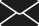 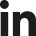 linkedin.com/in/yourname
www.michaelartist.ltd
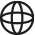 EDUCATION
EXPERIENCE
3D Art Course
CG Spectrum – September 2022 to April 2023
3D Environment Artist Intern
Graphic Designer
PixelWorks Studios – January 2024 to Present
Creative Vision Agency – April 2015 to December 2023
Modeled and textured detailed environment assets for a 
high-profile AAA game project.
Collaborated with level designers to ensure seamless asset  
integration into Unreal Engine 5.
Improved visual quality by creating realistic materials and textures 
using Substance Painter.
Delivered top-tier designs for marketing, branding, and web 
platforms, including 3D assets for product mockups.
Developed 3D assets in Maya to elevate product visualizations,   
incorporating these assets into interactive presentations.
Designed and modeled a detailed game environment inspired by 
the historic streets of Kyoto, Japan.
Used Maya and Substance Painter to create assets with accurate 
textures, and implemented them into Unreal Engine.
Focused on conveying atmosphere through work with materials.
Completed comprehensive training in 3D modeling, UV mapping, texturing, game engine workflows, and asset optimization
SKILLS
3D Software: Maya, 
RizomUV, Substance 
Painter
Texturing & Materials: Substance Painter, 
Photoshop
PROJECTS
"Kyoto Memories" – March 2024
Rendering: Marmoset 
Toolbag, Unreal Engine
Languages: Fluent in English, Intermediate in Spanish